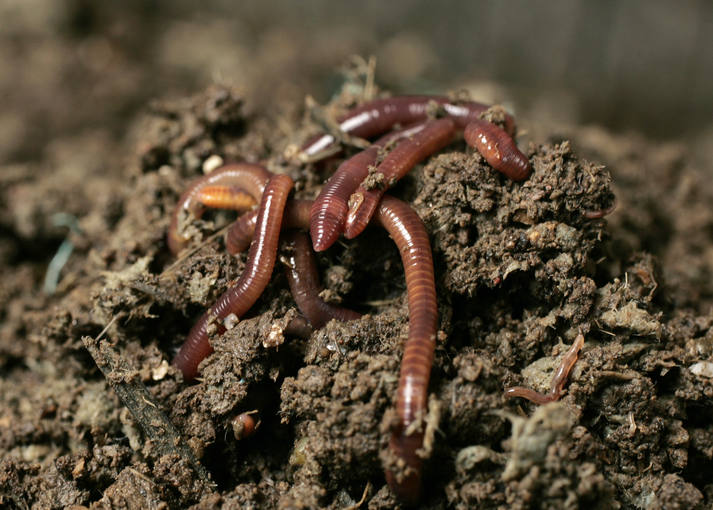 Малощетинкові  черви
Середовище існування
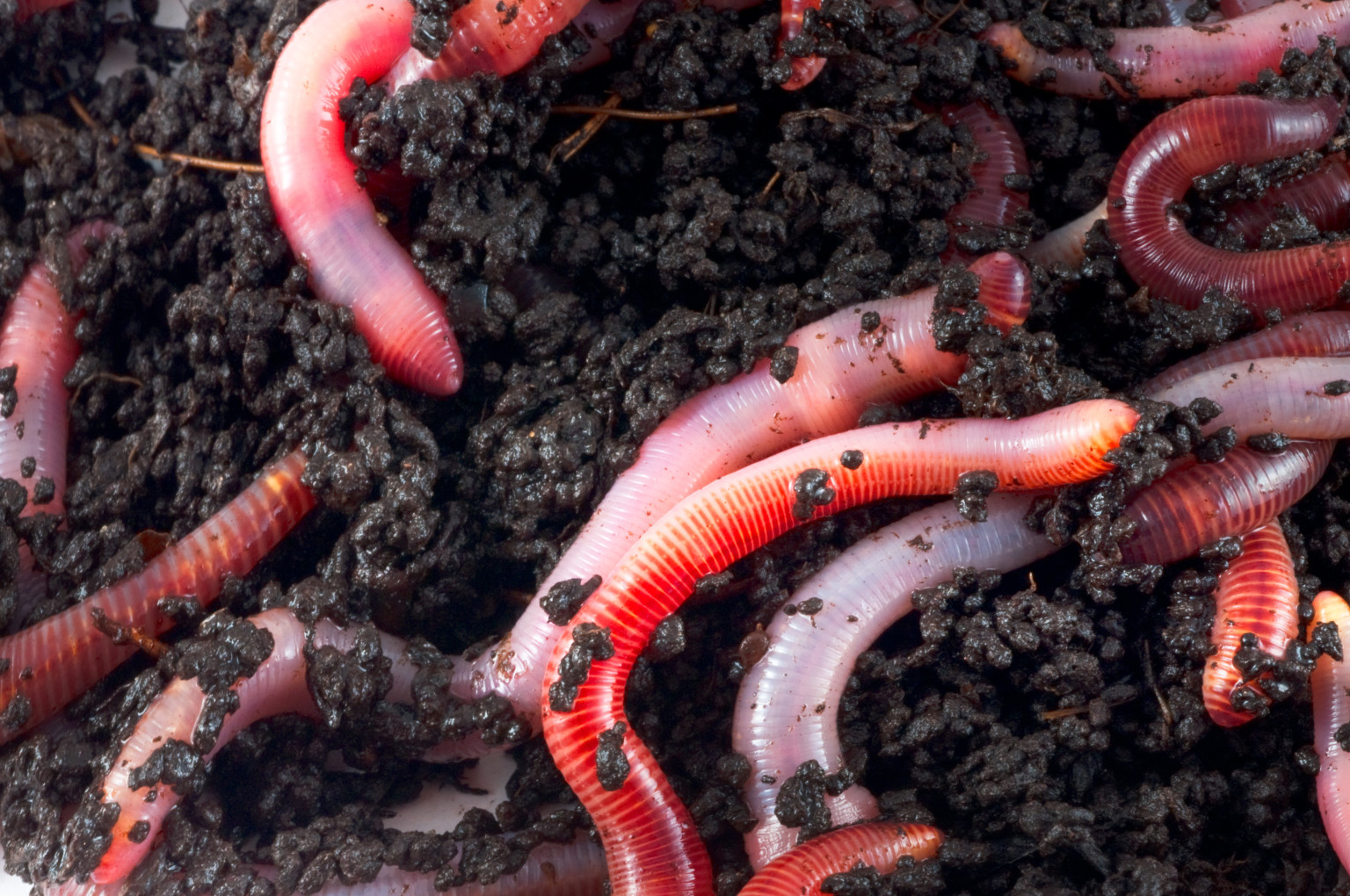 Зовнішня будова
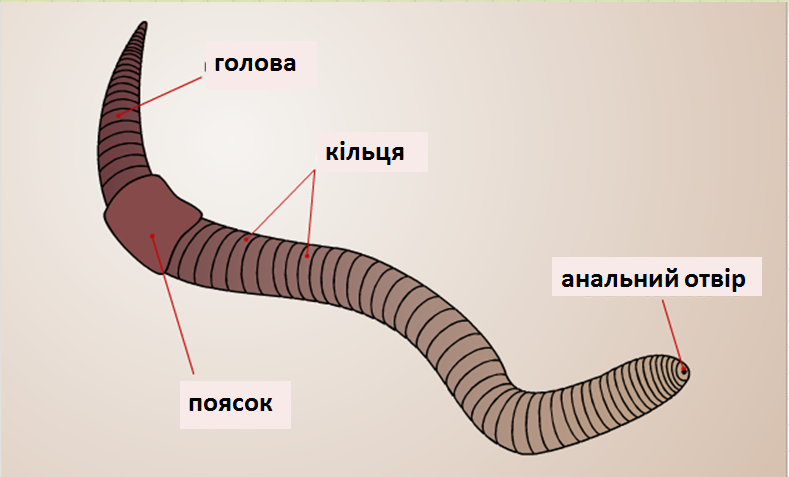 Голова
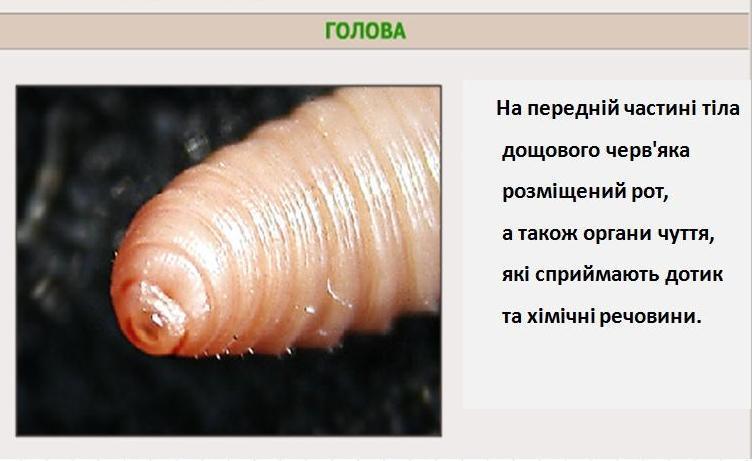 Поясок
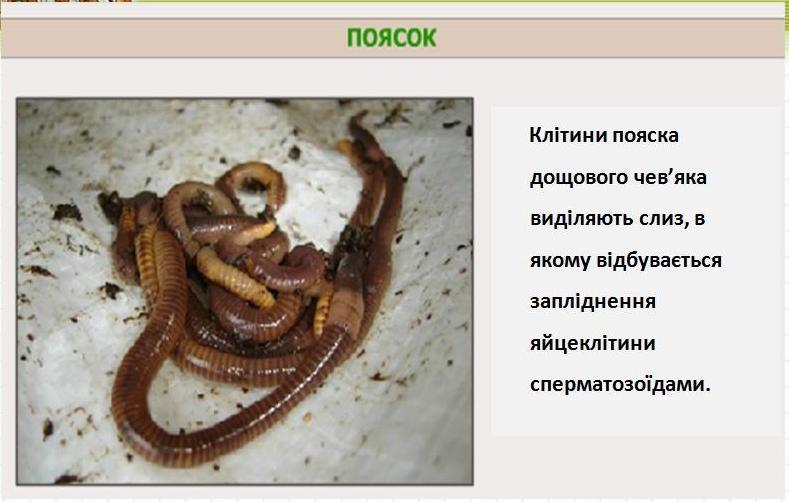 Кільця
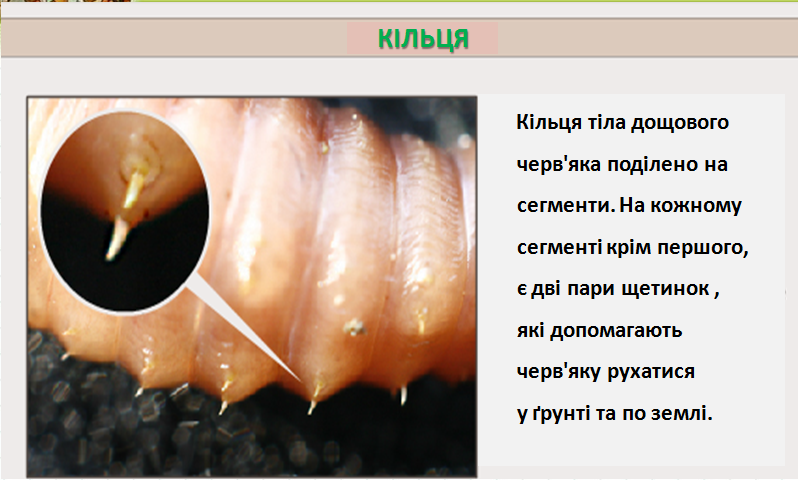 Анальний отвір
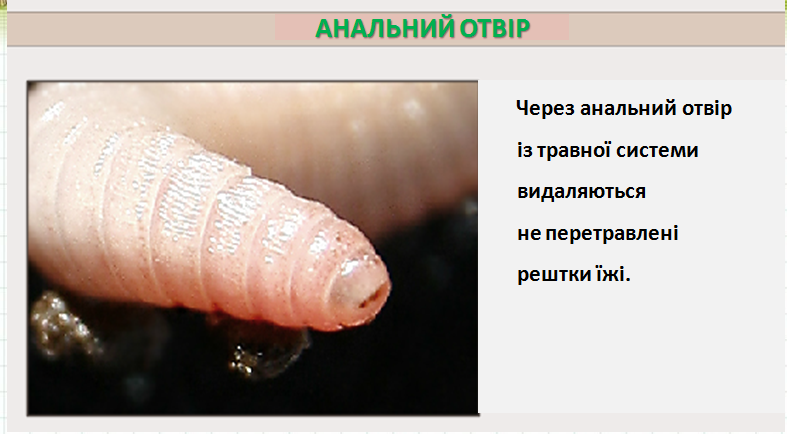 Внутрішня будова
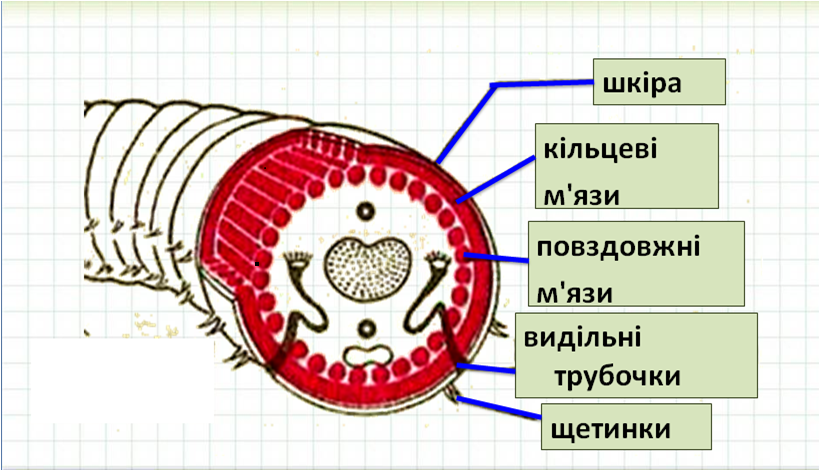 Пересування
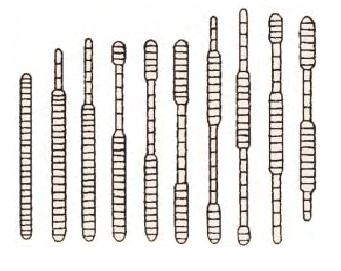 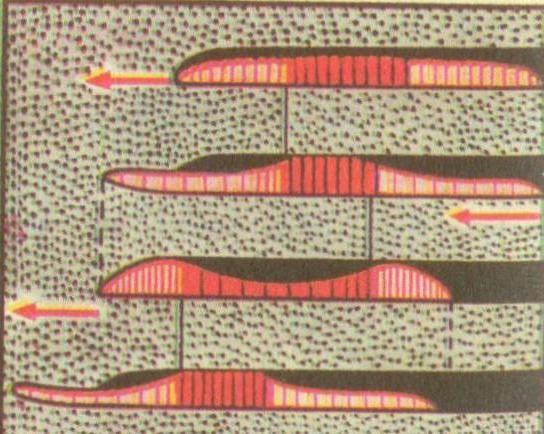 Травна система
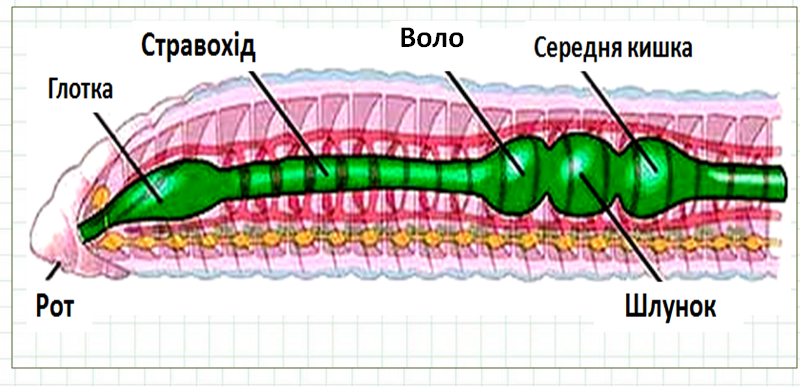 Кровоносна система
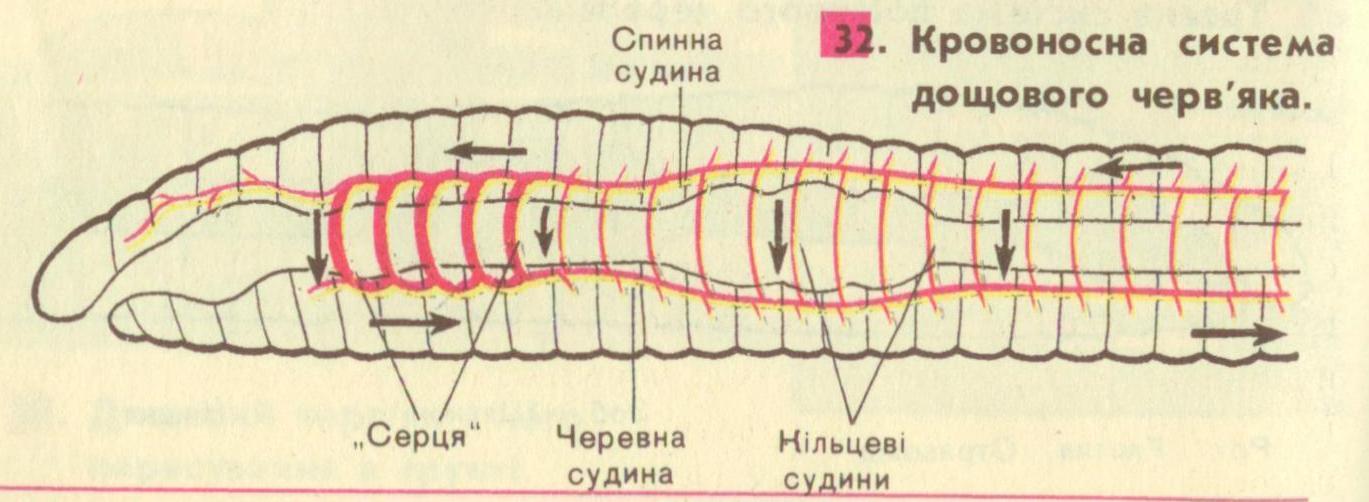 Дихальна система
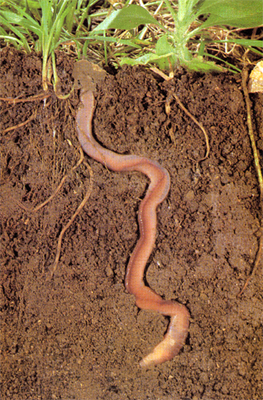 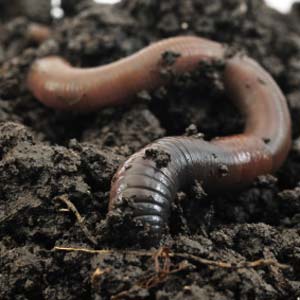 Видільна система
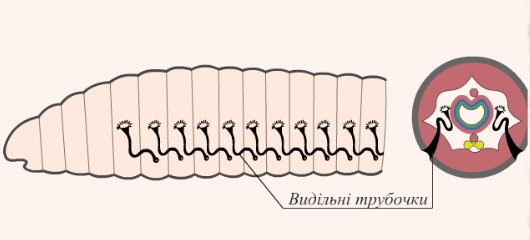 Нервова система
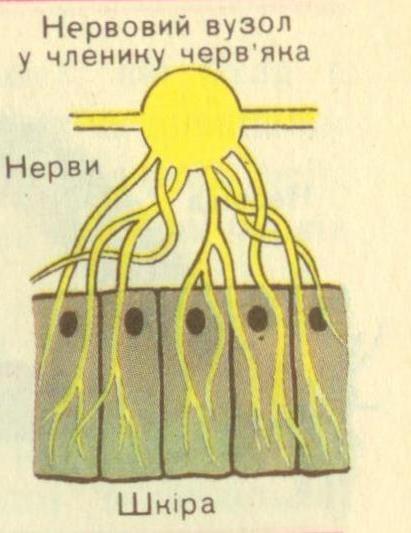 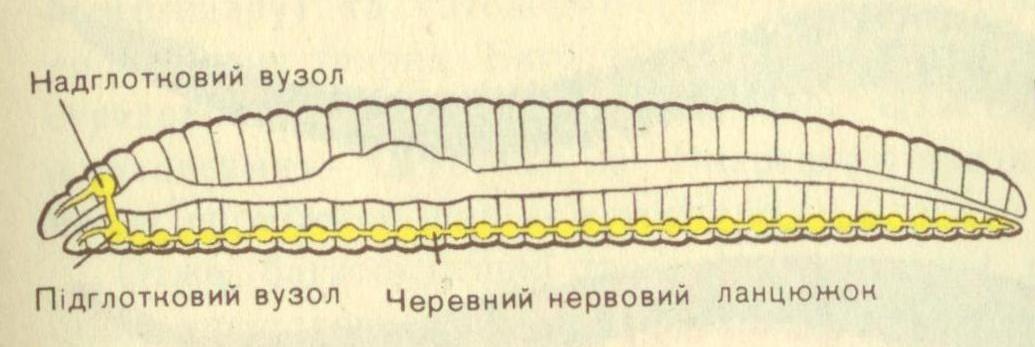 Статева система
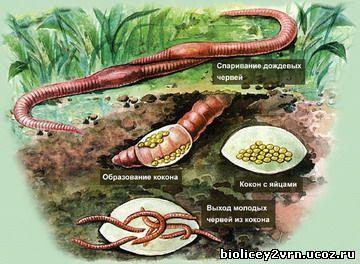 Значення малощетинкових червів
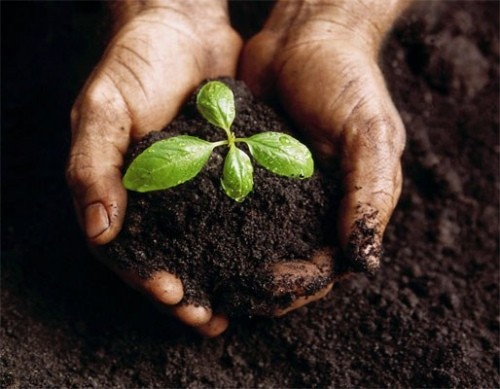 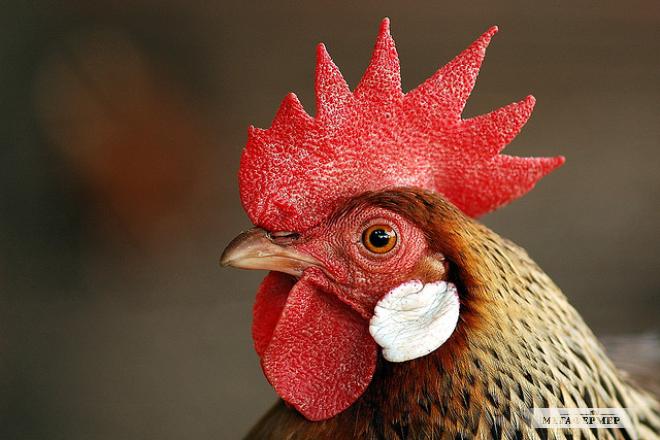 Дякую за увагу!
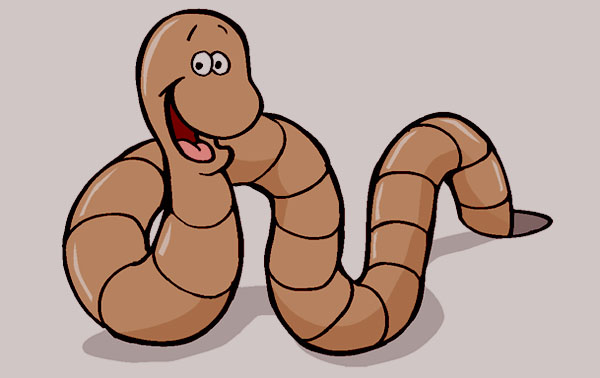